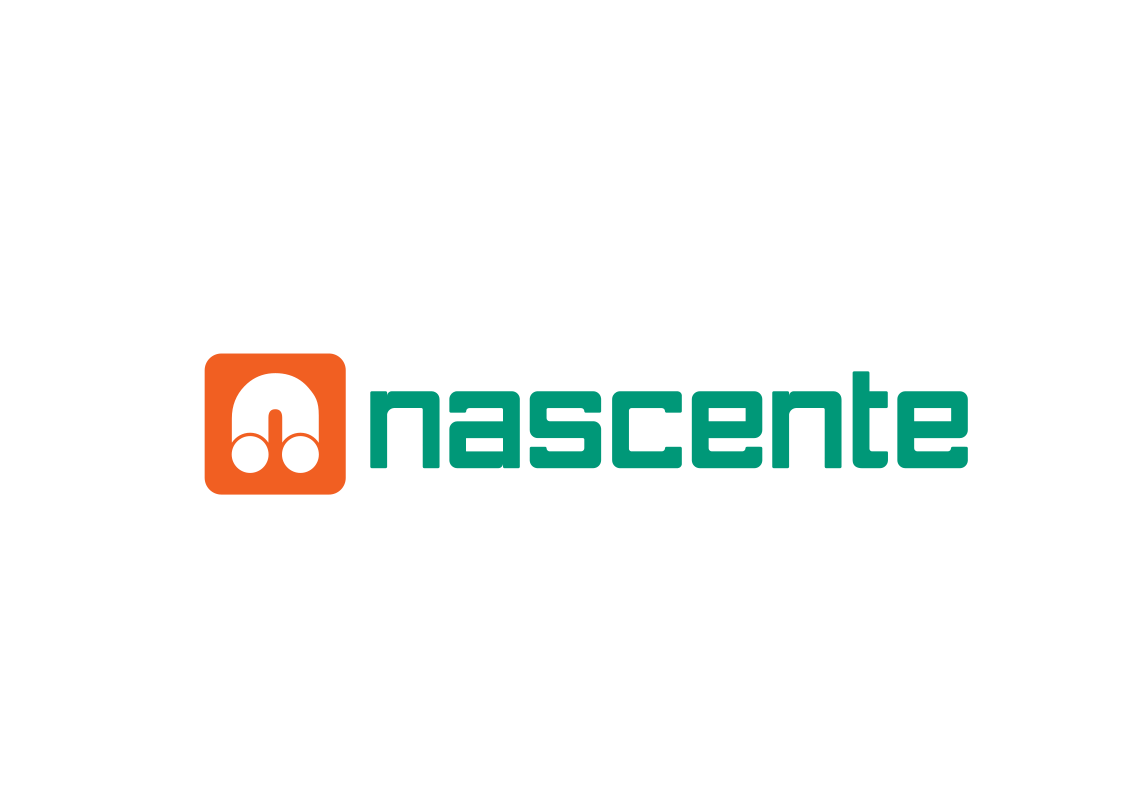 TEMPLATE PARA O PITCH
4
3
2
3
1
5
Tamanho de mercado
Solução/
Base Tecnológica
Oportunidade de mercado
Modelo de negócio
Capa
O problema
10
6
7
8
9
Resultados obtidos
Diferencial e Concorrentes
Equipe
Investimento
Fechamento
7
6
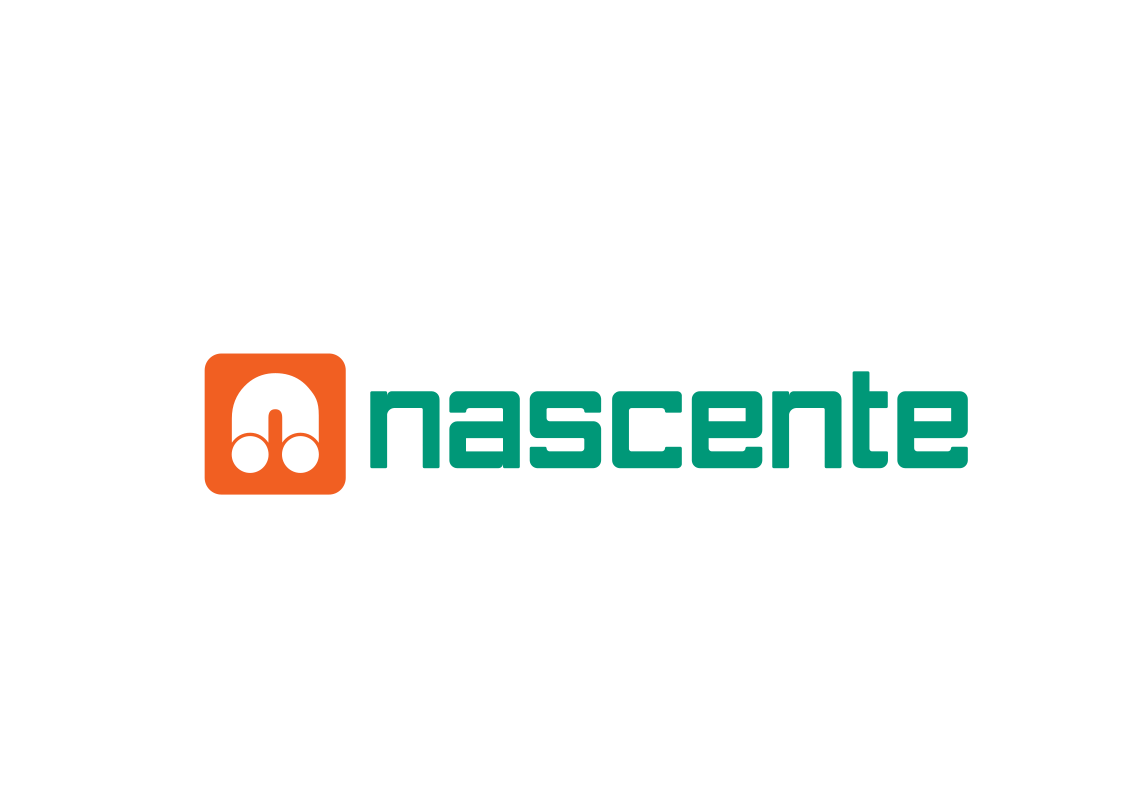 1
Capa
Logo
Nome do empreendimento
Nome do apresentador/a
High Concept Pitch (frase que resume o propósito do empreendimento, se houver)
[Speaker Notes: DICA: Comecem se apresentando e apresentando o empreendimento de vocês.]
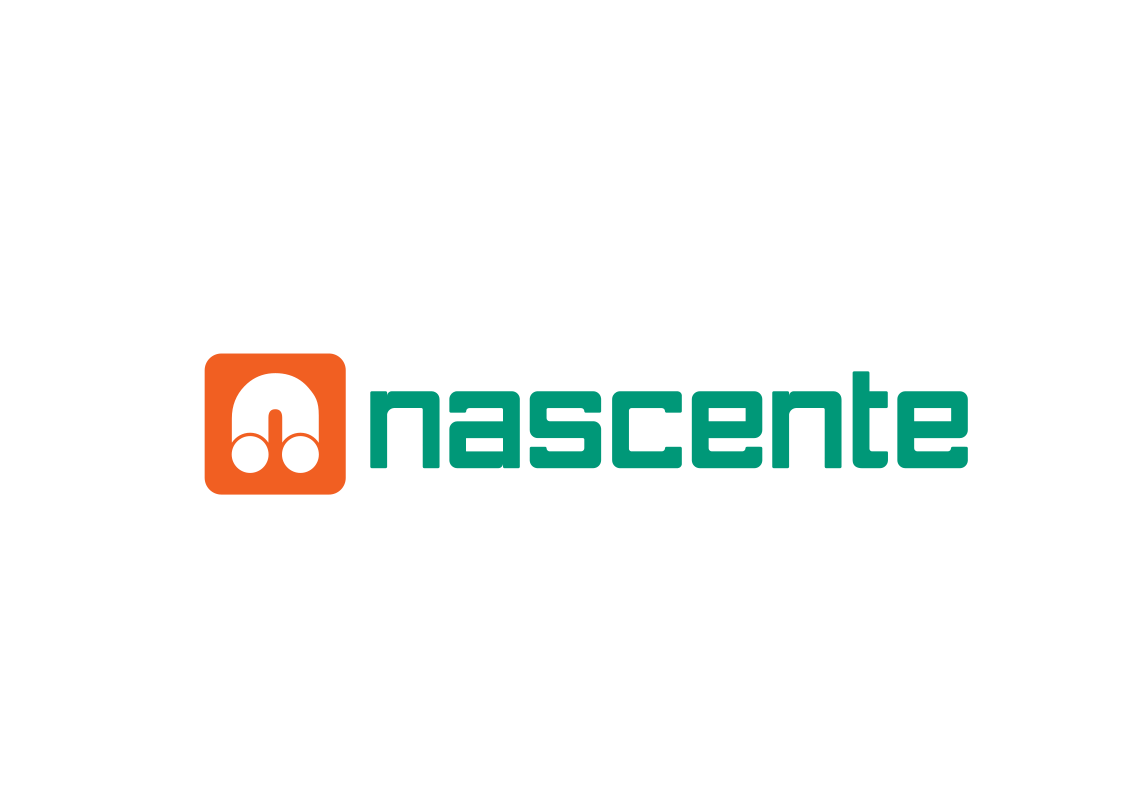 2
O problema
Descrevam o  problema social e/ou ambiental que vocês pretendem resolver, explicitando as causas dessa situação, bem como sua relevância.
Dados da validação.
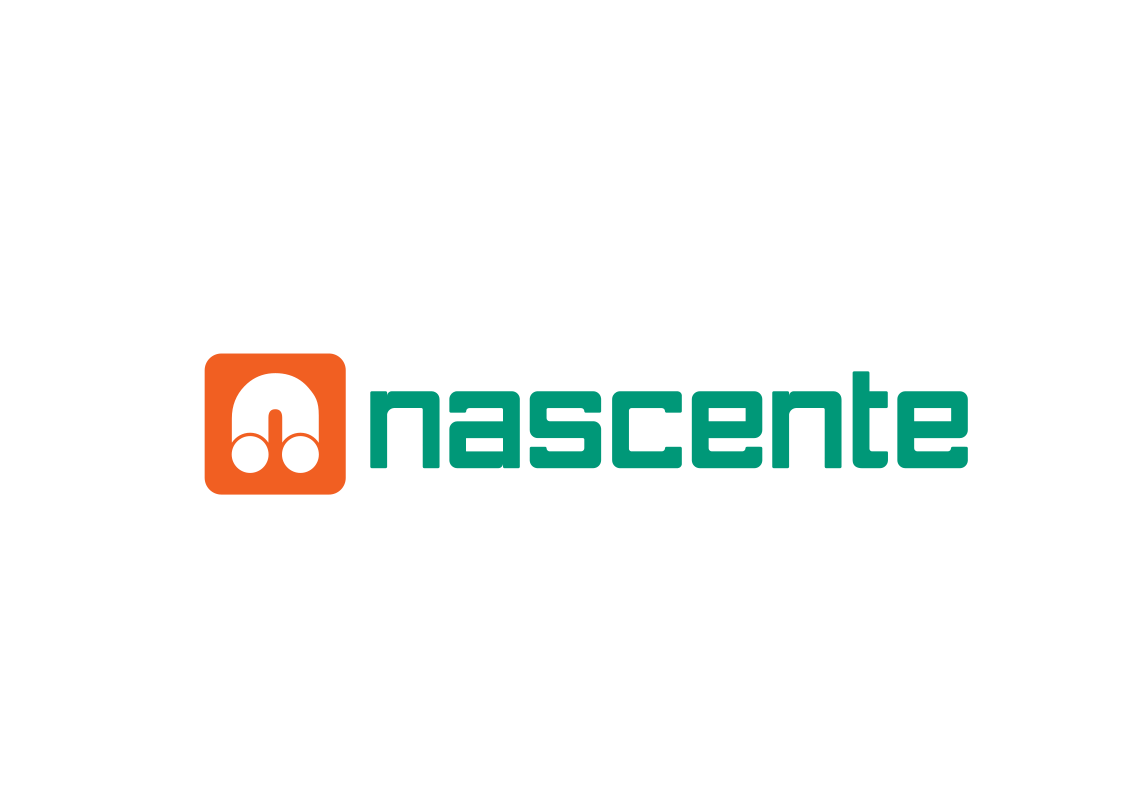 3
Oportunidade de mercado
Descrevam a oportunidade identificada e que está atrelada ao contexto do problema que vocês se propõem a resolver.
Apresentem o segmento de cliente que pretendem atender.
Se possível, mostrem gráficos com tamanho do mercado e o seu crescimento.
[Speaker Notes: DICA: Apresentem as fontes das informações.]
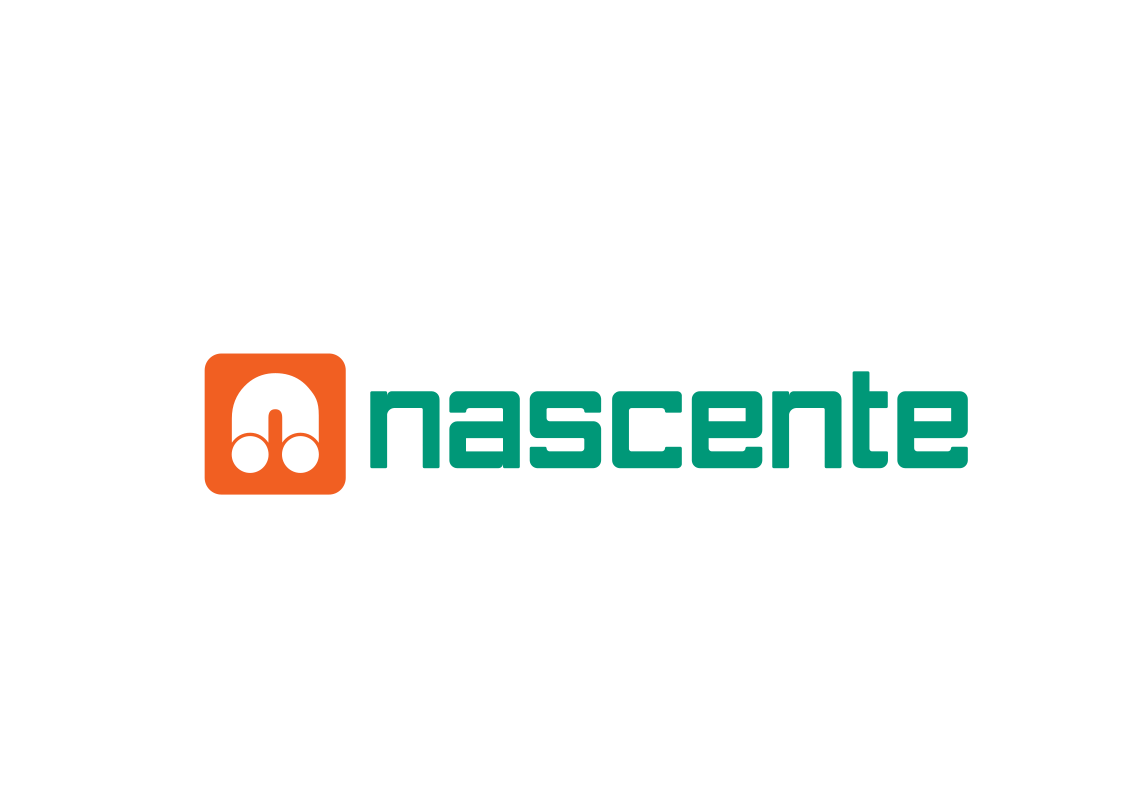 4
Solução/
Base Tecnológica
Como vocês pretendem resolver o problema?
Quais os conhecimentos técnicos/científicos nos quais se baseiam a solução?
Falem sobre as principais características, funcionalidades, inovações e diferenciações…
Solução x Tecnologia: Tecnologia é a pesquisa. Solução é o que se apresenta para o cliente.
[Speaker Notes: DICA: Se possível, utilizem imagens e vídeos para exemplificar. Caso utilizem vídeo, lembrem-se que o tempo da apresentação é curto.]
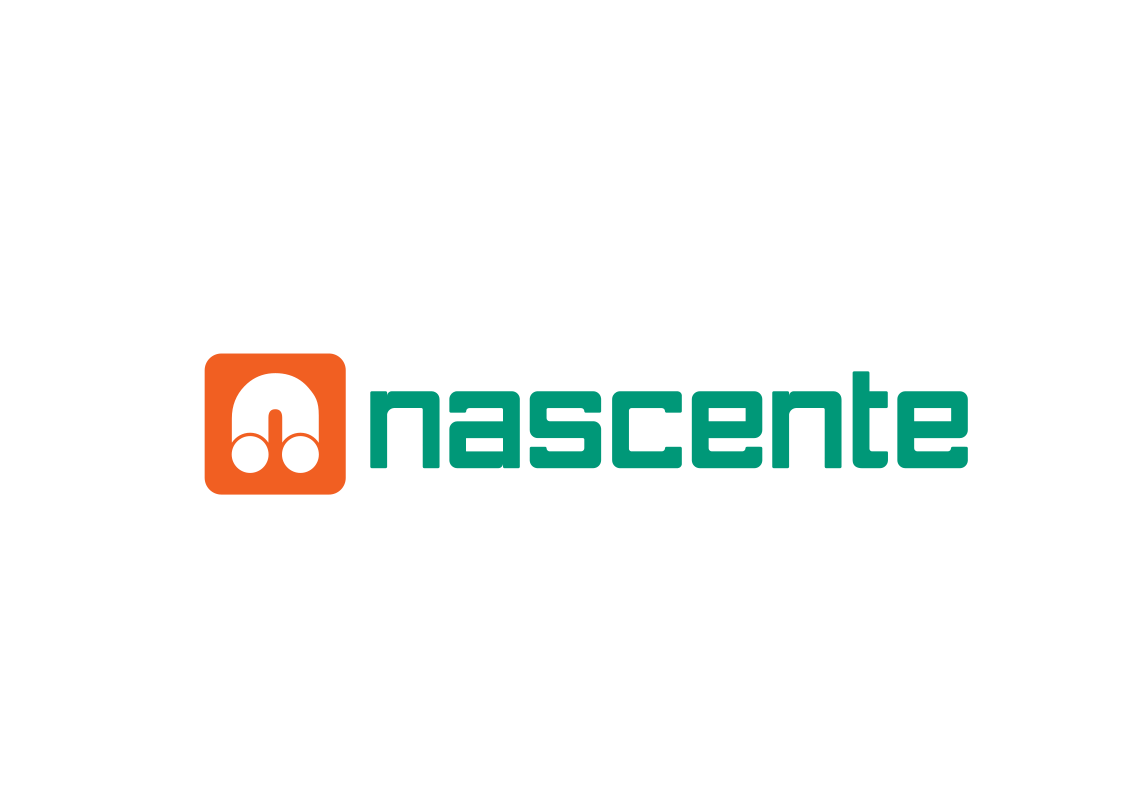 5
Modelo de
Negócio
Como o empreendimento de vocês é ou será monetizado pela sua entrega de valor aos públicos beneficiários e/ou clientes atendidos?
Apresentem as fontes de receitas.
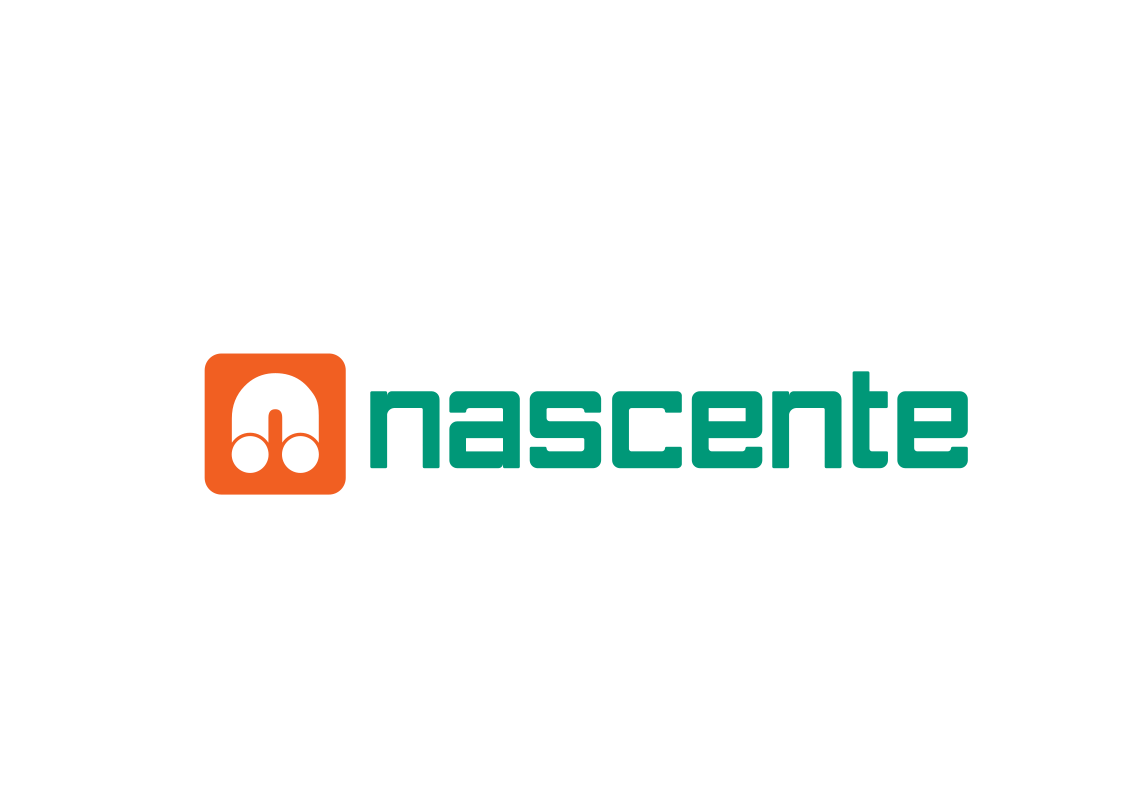 6
Diferencial e Concorrentes
Qual é, de forma objetiva, o diferencial da solução de vocês?
Descrevam as vantagens competitivas: pioneirismo, produto, tecnologia, patentes, estratégia comercial, praça, preço, parceria, logística, etc.
Por que a solução de vocês é melhor ou diferente?
[Speaker Notes: DICA: Para organizar melhor as informações, vocês podem apresentá-las em forma de tabela.]
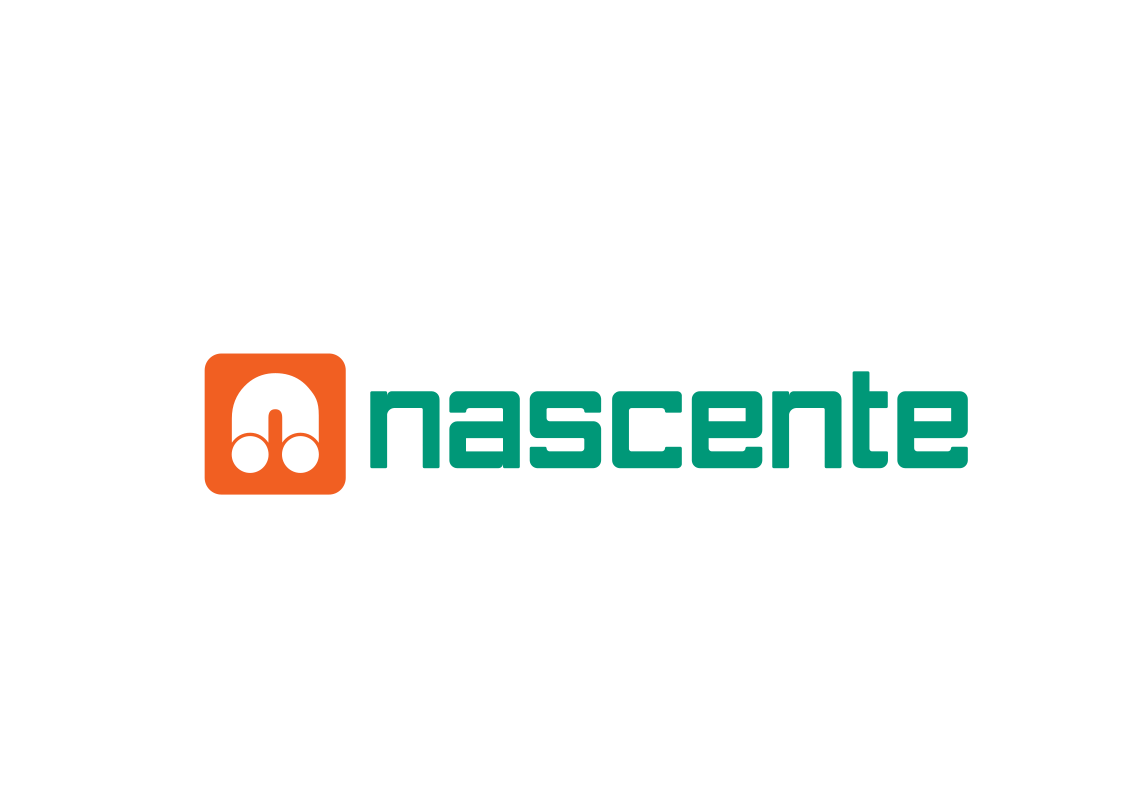 7
Resultados
obtidos
O que vocês fizeram até o momento? 
Qual é o estágio de desenvolvimento do empreendimento? 
Desenvolveram o MVP? Se sim, quantas pessoas/empresas utilizaram o MVP? 
Captaram recursos financeiros?
Quais foram as principais conquistas?
Quais as principais métricas?
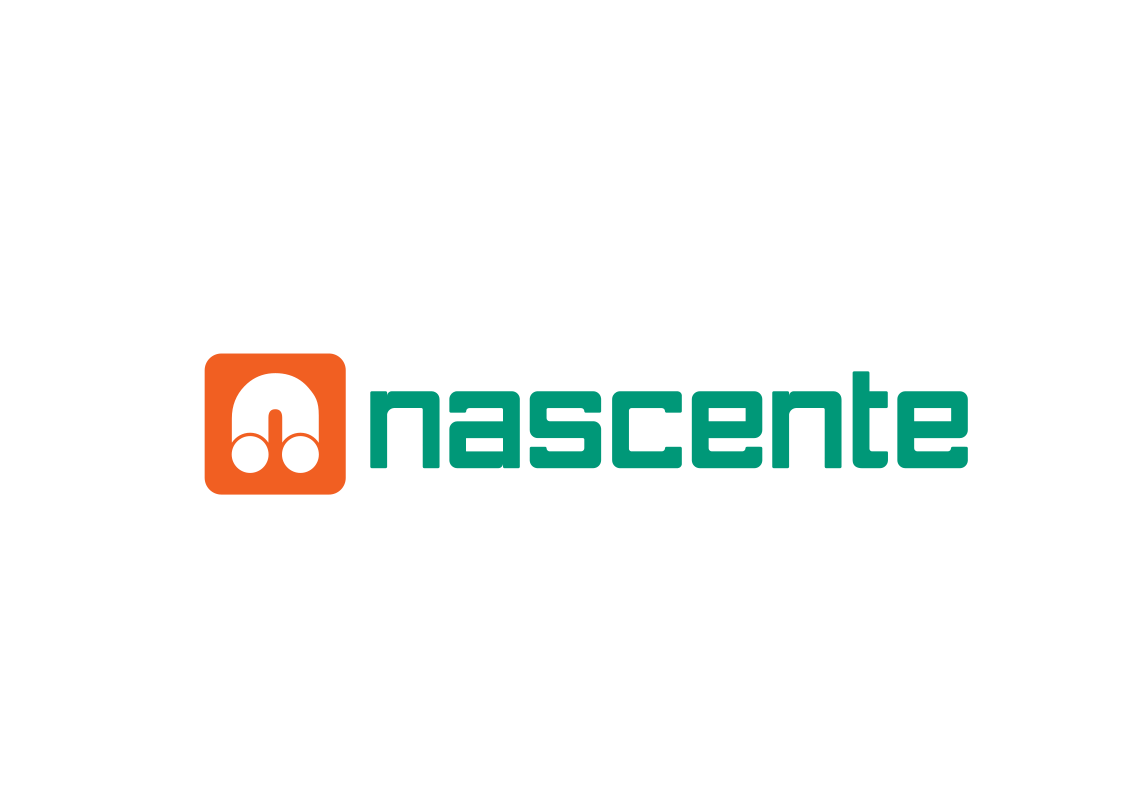 8
Equipe
Quem está nessa jornada e qual a função de cada um/a?
Quem são os fundadores/as?
Quais as motivações que levaram vocês a proporem esta solução?
Vocês possuem conselheiros ou mentores? Quem são eles/as?
[Speaker Notes: DICA: Neste momento, é importante mostrarem domínio e conhecimento, além da capacidade de execução da equipe.]
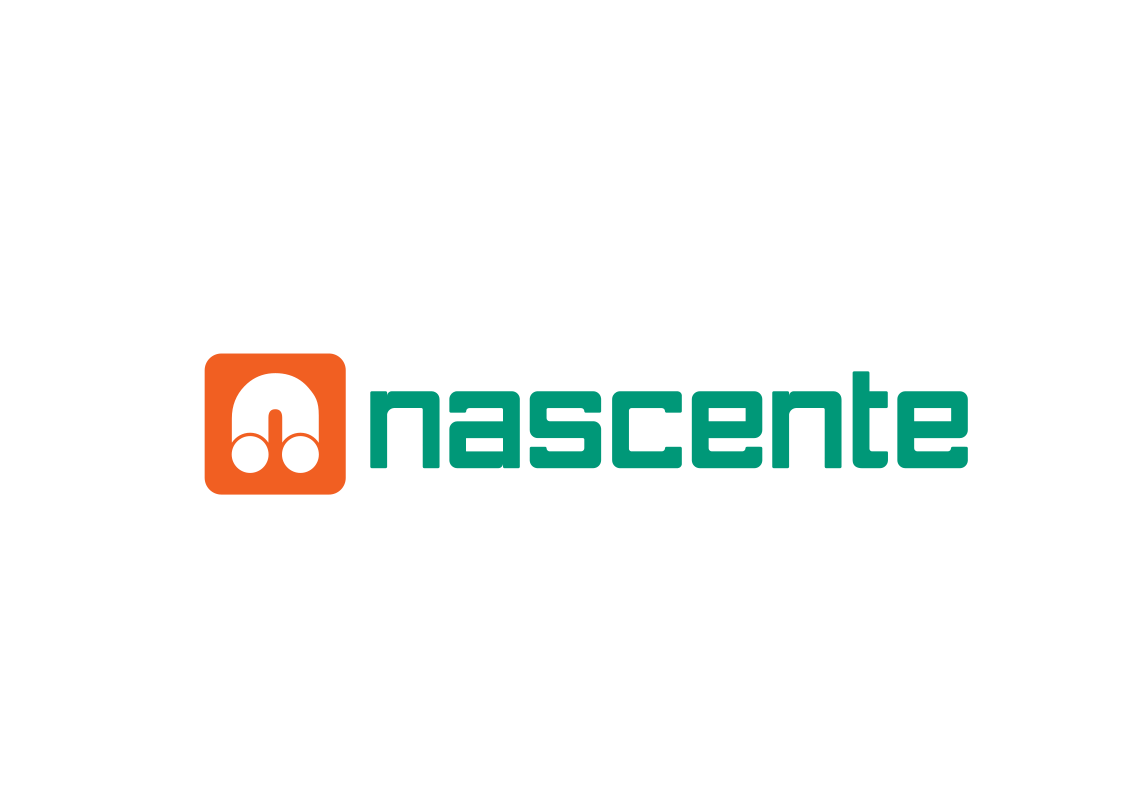 9
Investimento
Quanto de recurso financeiro já foi investido e quanto ainda será necessário?
Vocês pretendem captar investimento? Quanto? Como pretendem captar?
Como vocês pretendem investir esse dinheiro?
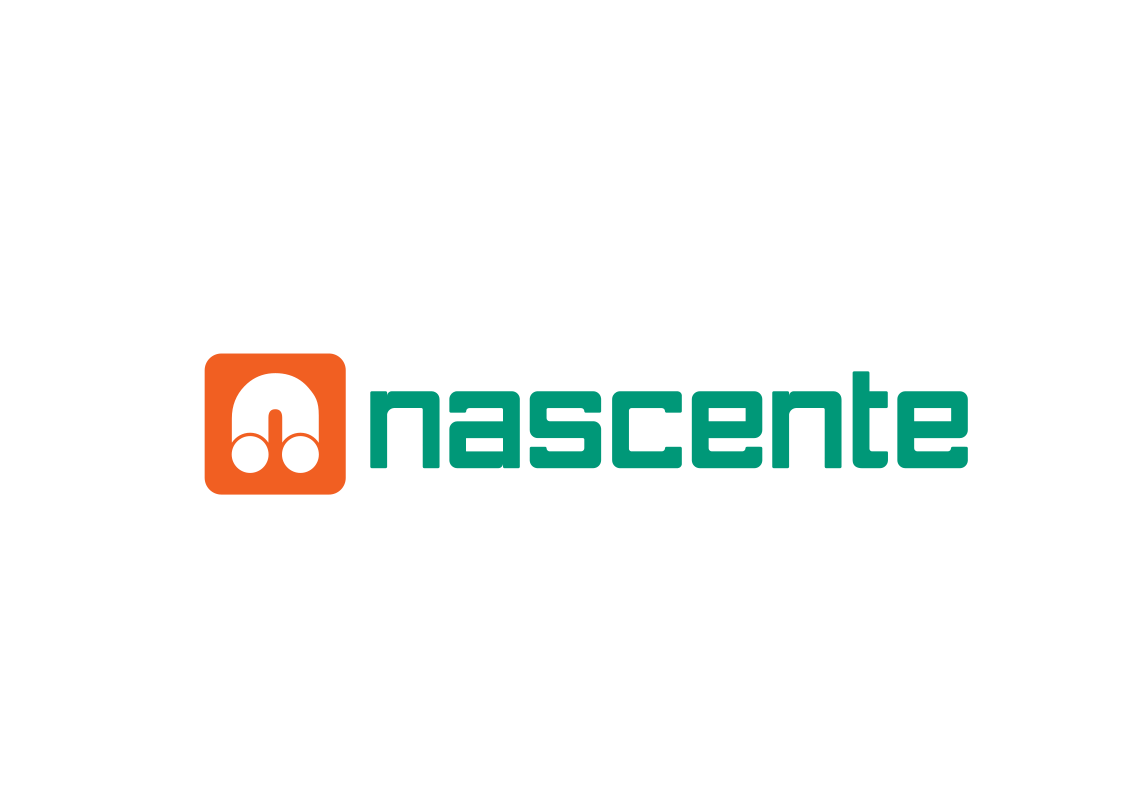 10
Fechamento
Qual é a visão de impacto? Descrevam a situação social e/ou ambiental transformada de maneira positiva.
Qual é o próximo passo de vocês?